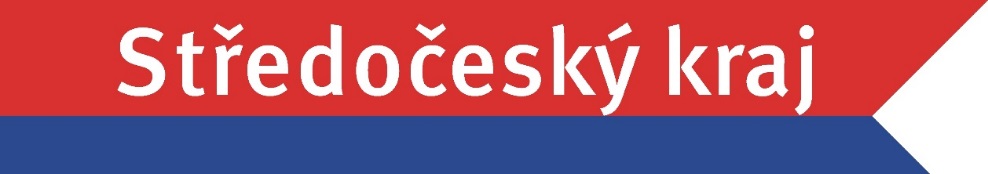 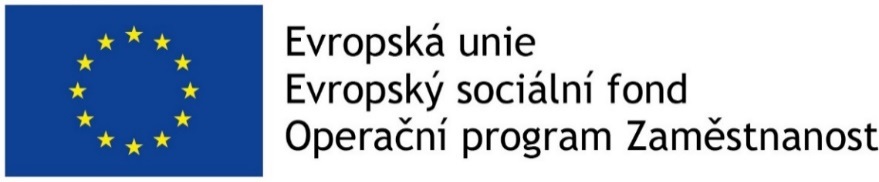 „Podpora vybraných druhů sociálních služeb ve Středočeském kraji III“ reg. č. CZ.03.2.60/0.0/0.0/15_005/0014160Seminář pro příjemce 6.2.2020
2
Obecné informace k projektu
Název: Podpora vybraných druhů sociálních služeb ve Středočeském kraji III (projekt OPZ)
Registrační číslo: 
	CZ.03.2.60/0.0/0.0/15_005/0014160
Období realizace: 01.01.2020 – 30.06.2022
Období financování soc. služeb: 01.01.2020- 31.12.2021
 Realizátor: Středočeský kraj
Odbor sociálních věcí – odborné zajištění
Odbor řízení dotačních projektů – administrativní zajištění
Územní způsobilost: region Střední Čechy
[Speaker Notes: Fakultativní činnosti = paragraf 35 odstavec 4. Paragraf 77.  Žádné další peníze nejsou k rozdělení a částka je celá rozdělena, pokud by bylo více peněz dá info MPSV. Momentálně nic.]
3
Financování projektu OPZ
Operační program zaměstnanost (OPZ)
Prioritní osa 2 – Sociální začleňování a boj s chudobou
Podíl financování – 85% ESF : 10% SR : 5% SK
Maximální celková výše finanční podpory pro soc. služby (2 roky): 461 990 300,-Kč
Financování bude nahrazovat v plné výši dotaci Středočeského kraje na poskytování sociálních služeb, a to po celou dobu realizace projektu OPZ.

Dotace je určena pouze na financování základních činností dle Zákona o sociálních službách. Z dotace nesmí být hrazeny fakultativní činnosti ani další činnosti nad rámec zákona.
[Speaker Notes: Fakultativní činnosti = paragraf 35 odstavec 4. Paragraf 77.  Žádné další peníze nejsou k rozdělení a částka je celá rozdělena, pokud by bylo více peněz dá info MPSV. Momentálně nic.]
4
Cíle projektu OPZ
Zajistit dostupnost poskytování sociálních služeb:
azylové domy  § 57 
domy na půl cesty § 58
intervenční centra § 60a)
podpora samostatného bydlení  § 43 
sociálně aktivizační služby pro rodiny s dětmi  § 65 
sociálně terapeutické dílny § 67
sociální rehabilitace v ambulantní a/nebo terénní formě  § 70 
na území SK a současně zajistit jejich územní a kvalitativní rozvoj v souladu se SPRSS SK.
Zvýšit uplatitelnosti osob ohrožených sociálním vyloučením nebo osob sociálně vyloučených ve společnosti a na trhu práce.
[Speaker Notes: Projekt podporuje všechny zmíněné soc. služby. Podpora je na celé dva roky v případě změn kdy by docházelo ke slučování různých druhů služeb, je nezbytné projednání jak s odborem SOC, tak také s ŘDP. NDC nebyla nyní do projektu zařazena díky nové výzvě z MPSV, kde nebyla zařazena a jsou hrazena z Krajské d.]
5
Poskytnutí projektové dotace
Projektová dotace bude poskytována:
v souladu s aktuálním SPRSS SK v 2020 – 2022 vč. Akčních plánů(https://www.kr-stredocesky.cz/documents/20688/16800093/SPRSS+SK+2020+-+2022+NA+WEB.docx/6c0cf7e1-4211-4b9e-a5a5-d94d8c24ae28);
v souladu s platnou Smlouvou o pověření, která je/bude vydaná od 1.1.2020 – 31.12.2022 k poskytování služby obecného hospodářského zájmu, zároveň je povinností dle Pověření dodržovat Veřejnoprávní smlouvu a sledovat Metodické pokyny na stránkách KÚ (https://www.kr-stredocesky.cz/web/socialni-oblast/metodicke-pokyny-pro-sluzby-zarazene-do-site-socialnich-sluzeb-sk);
v souladu s pravidly OPZ a Vyhlášením DŘ;
z rozpočtu SK ve formě vyrovnávací platby;
na období od 1.1.2020 – 31.12.2021;
Projektová dotace nemusí pokrýt 100 % veškerých nákladů služby v daném roce (nezbytné spolufinancování).
[Speaker Notes: Pověření je pro všechny služby v síti stejné a co bude v roce 2022 se nyní neví žádné info z MPSV.]
6
Základní projektové dokumenty
Vyhlášení dotačního programu Středočeského kraje pro vybrané druhy sociálních služeb v rámci projektu „Podpora vybraných druhů sociálních služeb ve Středočeském kraji III. reg. č. CZ.03.2.60/0.0/0.0/15_005/0014160“ na období 2020 – 2021; 
Metodika Středočeského kraje pro vybrané druhy sociálních služeb v rámci projektu „Podpora vybraných druhů sociálních služeb ve Středočeském kraji III. reg. č. CZ.03.2.60/0.0/0.0/15_005/0014160“ na období 2020 – 2021;
Pravidla poskytování dotace v rámci projektu „Podpora vybraných druhů sociálních služeb ve Středočeském kraji III. reg. č. CZ.03.2.60/0.0/0.0/15_005/0014160“ na období 2020 – 2021;

POZOR: nutno sledovat stránky projektu https://www.kr-stredocesky.cz/web/socialni-oblast/projekt-opz-podpora-vybranych-druhu-soc.-sluzeb-iii.-2020-2011
[Speaker Notes: ! Jen bych je zde ústně upozornila, že veškeré změny, budou vždy na webu. 'Že se budete snažit posílat i e-mail, pokud půjde o něco důležitého, ale že to není vaše povinnost, informovat je e-mailem, a že je teda potřeba, aby web sledovali. Že nebudete brát ohled na to, že někdo něco nevěděl, pokud ta info byla vyvěšena. Jo a s tím je upozornit na to, aby vždy dali takový e-mail, ze kterého se dostane informace zaštiťující osobě. Že je hezký, poslat to např. na statutára, ale ten když informaci nepředá manažerovi projektu, tak je to špatně.]
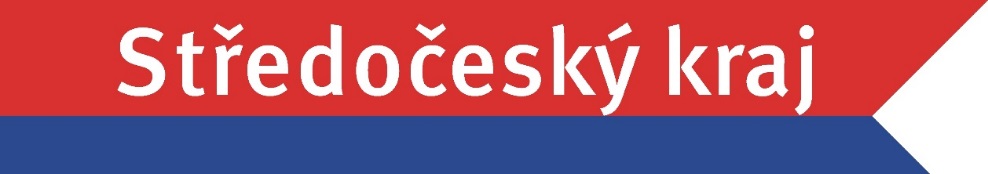 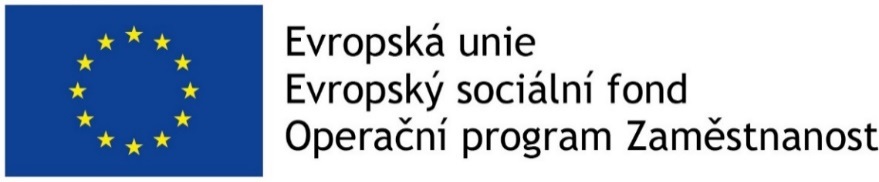 Veřejnosprávní kontrola
8
Průběh finančních kontrol na místě
Kontrola bude zaměřena na dodržování podmínek plnění uzavřené Smlouvy;
Hlavním cílem je ujistit se, zda poskytnuté finanční prostředky byly skutečně vynaloženy a jsou ve shodě s podmínkami Veřejnoprávní smlouvy a Smlouvy o pověření.
Předmětem kontroly bude zejména:	
ověření platného oprávnění k poskytování soc. služeb
splnění účelu dotace
ověření uznatelnosti nákladů
kontrola účetních dokladů a jejich označení, logo 
kontrola vedení odděleného účetnictví za každou službu zvlášť
kontrola, zda došlo k řádnému nahlášení změn
    kontrola prostorů
    kontrola vizuální identity (plakát, logo na webu)
a další
Následné kontroly – možné ze strany KÚSK, MinFin, MPSV, EU
Dle projektové Metodiky povinnost evidovat a uchovávat veškeré dokumenty související s realizací projektu po dobu 10 let od ukončení projektu.
[Speaker Notes: V roce 2020 i 2021 budou realizovány kontroly na místě od dubna daného roku;]
9
Nejčastější zjištění při kontrolách v předchozích projektech
Neoznačené účetní doklady;
Chybělo jasné rozúčtování nákladů u jednotlivých účetních dokladů (klíč by měl být patrný ze směrnice organizace);
Neuznatelné náklady – např. cestovní náhrady, kurzy, vizitky, inzeráty, poplatky za TV, mytí auta, bezpečnostní dohledová služba, oblečení, apod.;        
Řádně nevyplněné cestovní příkazy a knihy jízd;
Nebylo průkazné vzdělání sociálních pracovníků, pracovníků v sociálních službách (vzdělání dle zákona o sociálních službách);
Neprobíhala aktualizace a úprava v souvislosti se změnami či zákonnými požadavky u např. provozních řádů, organizačních řádů, standardů, individuálních plánů klientů, plánů vzdělávání a rozvoje.
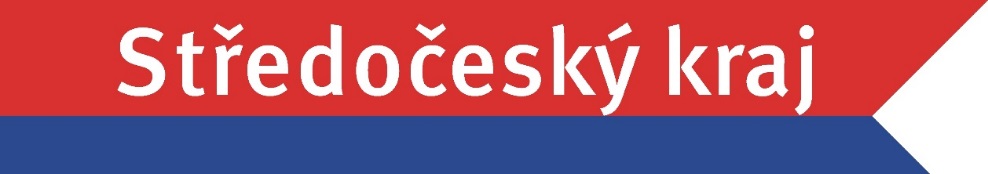 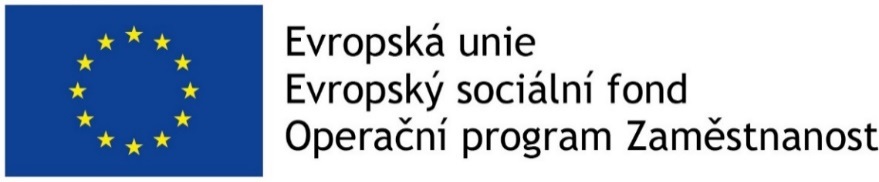 Uznatelnost nákladů
11
Personální náklady a odměny
Náklady na zaměstnance zajišťující činnost zařízení sociální služby či poskytování sociální služby nesmí přesáhnout maximální uznatelné náklady na jednoho zaměstnance.
Aktuální mzdové limity jsou uvedeny na webových stránkách projektu v sekci Aktuality.
Odměny dle § 134 a přípatky dle § 125, § 126, § 127, § 128, § 129, § 130, § 135  zákona č. 262/2006 Sb. pro pracovníky přímé i nepřímé péče jsou nově součástí mzdových limitů viz. Vyhlášení.
Odměny dle § 134 zákona č. 262/2006 Sb. pro pracovníky a musí být vždy řádně písemně odůvodněny.
[Speaker Notes: Odměny pokud budou za 
Příplatky nemusí být písemně odůvodněny, ale měla by k nim být směrnice o odměnách a příplatcích.]
12
Provozní náklady
2.1 Dlouhodobý majetek
Dlouhodobý hmotný majetek do 40 tis. Kč/položku
Dlouhodobý nehmotný majetek do 60 tis. Kč/položku
2.2 Potraviny – uznatelné pouze u krizové pomoci
2.4 Pohonné hmoty
Uznatelné pouze při řádném vedení knihy jízd včetně vymezení účelu cesty.
2.5. Jiné spotřebované nákupy – lékárnička, dezinfekční prostředky, hygienické prostředky, úklidové prostředky, odborná literatura, výtvarnický materiál apod.
2.6.10 Jiné – svoz odpadu, revize zařízení, servis sítě, servis PC, správa webu apod.
13
Provozní náklady
2.7. Ostatní náklady - pojištění odpovědnosti za škodu způsobenou při výkonu sociální služby dle zákona č. 108/2006 Sb., povinné pojištění automobilu (ALE! havarijní pojištění neuznatelné), bankovní poplatky k dotačnímu účtu v max. výši 200Kč/měsíc, povinné ručení apod.
2.6.4 právní a ekonomické služby - povinný audit dotace dle Metodiky OPZ nad 3 milióny Kč při součtu dotací z tohoto projektu na organizaci v jednom roce (nesčítá se s krajskou dotací), ostatní audity neuznatelné.
14
Provozní náklady
2.6.5. Školení a kurzy – BOZP, vzdělávání sociálních pracovníků a pracovníků v sociálních službách podle zákona o sociálních službách.
Limit max. 2 tis. Kč/den/pracovník v přímé péči,
dle zákona povinné 3 dny tj. max. 6 tis. Kč na jednoho pracovníka v přímé péči;
limit 10 tis Kč/na kvalifikační kurz pro pracovníka v přímé péči.
15
Provozní náklady
2.6.6 Opravy a udržování – uznatelné pouze drobné opravy
limit opravy max. 50 tis. Kč na jednotlivou opravu.
2.6.7 Cestovní náhrady – uznatelné v souvislosti s poskytováním sociální služby, případně v souvislosti s účastí zaměstnanců poskytovatele sociální služby na školeních a kurzech.
Zahrnují jízdní výdaje, výdaje na ubytování, stravné a nutné vedlejší výdaje za předpokladu, že náhrady vyplacené zaměstnancům jsou stanoveny v souladu se zákonem č. 262/2006 Sb.;
nutno specifikovat účel pracovní cesty.
[Speaker Notes: Cestovní náhrady = kdo a za jakým účelem může využít ve službě. Př. ředitel?pokud by jel na KÚ? Apod.]
16
NEUZNATELNÉ provozní náklady
pojištění majetku,
ověřování dokumentů (CzechPoint) pokud není ve vztahu k projektu OPZ,
dálniční známka,
výroční zpráva,
ostraha a bezpečnostní zařízení objektů,
zdravotnický materiál,
výdaje spojené s pořádání workshopů, teambuildingů, výjezdních zasedání,
výdaje na reprezentaci, propagační činnost, PR, které nemají přímou souvislost s Projektem OPZ,
a další.
17
Hlášení změn
Formulář pro hlášení změn naleznete na webových stránkách kraje – Sociální oblast – Projekty – Projekt OPZ Podpora vybraných druhů soc. sl. III. – Příručky a dokumenty 
              (https://www.kr-stredocesky.cz/web/20688/429).
Vyplněný formulář zasílejte ke kontrole a schválení nepodepsaný e-mailem.
Při změně rozpočtu (přesun fin. prostředků) vždy vycházet z posledního schváleného Předpokladu položkového čerpání dotace (sloupec Aktualizované položkové čerpání dotace).
Po schválení je možné zaslat podepsaný a orazítkovaný scan na e-mail (není třeba zasílat poštou ani datovou zprávou!)
 OPZ - Ing. Lucie Schröderová (schroderova@kr-s.cz) 
           nebo Ing. Aneta Lísková (liskovaa@kr-s.cz).
Podstatné a nepodstatné změny jsou definovány v Metodice pro příjemce
18
Podstatné změny projektu
Mají vliv na charakter projektu, na splnění cílů projektu či dobu realizace projektu.
Podstatné změny projektu nesmí být příjemcem provedeny před jejich schválením SK, resp. před vydáním změnového právního aktu, pokud je jeho vydání nutné.
Žádosti o podstatnou změnu je potřeba zasílat bezodkladně.
Dělení podstatných změn:
Změny, které vyžadují změnu právního aktu o poskytnutí podpory.
Změny, které změnu právního aktu o poskytnutí podpory nevyžadují. 

Změny mohou mít vliv na snížení schválené finanční podpory. 
Na přijetí změny není právní nárok. 
Žádost o změnu je možno podat nejpozději do 30. září 2021.
[Speaker Notes: Podstatné a nepodstatné změny jsou definovány v Metodice pro příjemce termín pro podání žádosti o změnu se může změnit s ohledem na ZK]
19
Podstatné změny projektu vyžadující vydání dodatku
Změna místa poskytování služby mající vliv na územní dostupnost služby;
Zkrácení časového období poskytování sociální služby (zániku, zrušení oprávnění k poskytování sociální služby);
Přesun prostředků mezi jednotlivými kapitolami rozpočtu sociální služby vyšší než 20 % celkových způsobilých výdajů v daném roce v režimu financování skutečně prokazovaných výdajů; 
Snížení indikátorů;
Převod finančních prostředků pro daný rok ve výši 10 % prostředků z přidělené dotace do roku následujícího, (změnu je nutné hlásit písemně spolu s finančním vypořádání).
20
Podstatné změny projektu nevyžadující vydání dodatku
Změna bankovního spojení poskytovatele sociální služby; 
Jakákoliv změna ve vztahu k poskytovatelům veřejných prostředků z důvodu vyloučení možného rizika zneužití poskytnuté dotace; 
Přeměna právnické osoby, nutné hlásit do 15 pracovních dnů ode dne, kdy k přeměně právnické osoby došlo; 
Vstup právnické osoby do likvidace, nutné hlásit do 15 pracovních dnů ode dne vstupu do likvidace; 
Nedoplatek na daních a jiných peněžitých plnění, nutné hlásit do 15 dnů po splatnosti daně a jiného peněžitého plnění; 
Změna právní formy.
21
Nepodstatné změny projektu
Nepodstatné změny sociální služby nejsou důvodem pro uzavření dodatku k Veřejnoprávní smlouvě, avšak je potřeba je hlásit.
 Mezi nepodstatné změny patří:
Změny názvu poskytovatele sociální služby; 
Změna sídla poskytovatele sociální služby nemající vliv na územní dostupnost služby;
Změna kontaktních údajů a emailu poskytovatele sociální služby;
Změna statutárního zástupce organizace;
Změna rozpočtu v rámci jedné kapitoly rozpočtu;
Přesun prostředků mezi jednotlivými kapitolami rozpočtu do výše 20 % celkových způsobilých výdajů v režimu financování skutečně prokazovaných výdajů v daném roce apod.
Žádost o změnu je možno podat nejpozději do 31. prosince 2021.
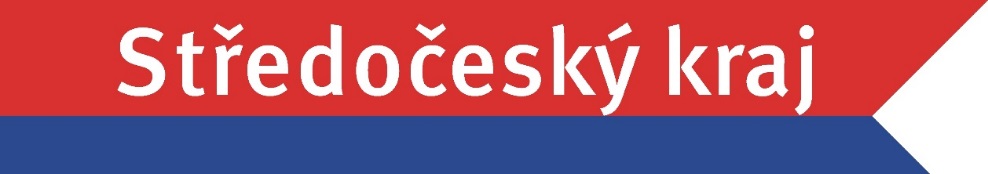 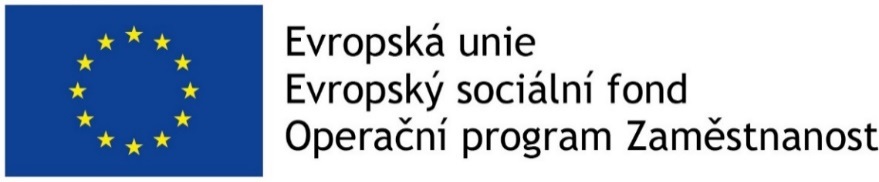 Povinné finanční výkaznictví
23
Finanční vypořádání
Příjemce dotace je povinen v souladu s vyhláškou č. 367/2015 Sb. odevzdat na SK podklady k finančnímu vypořádání (FV)

Termín odevzdání FV – za rok 2020 je 20.1.2021. Vykazované období od 01.01.2020 do 31.12.2020, včetně souvisejících nákladů, které budou proplaceny do 20.1.2021 (mzdy, faktury za telefon apod.).
Termín odevzdání FV – za rok 2021 je 21.1.2022. Vykazované období od 01.01.2021 do 31.12.2021, včetně souvisejících nákladů, které budou proplaceny do 21.1.2022 (mzdy, faktury za telefon apod.).
Pokud příjemce dotace obdržel za jeden kalendářní rok dotaci ve výše 3 mil. Kč a více při součtu dotací na organizaci za projekt OPZ, předloží do 31. srpna následujícího roku poskytovateli dotace jeden originál výtisku zprávy auditora vedeného v Komoře auditoru ČR
[Speaker Notes: Do kdy můžou žádat o přesun 10% LS]
24
Finanční vypořádání
V případě nevyčerpání přidělených finančních prostředků pro daný rok 2020, lze zažádat o převod 10 % z přidělené dotace na daný rok do roku 2021 (zasílejte spolu s Finančním vypořádáním dotace za rok 2020 do 20.1.2021); 
Pro rok 2021, nelze zažádat o převod 10 % z přidělené dotace na daný rok do následujícího roku; 
Doporučujeme vyčerpat maximální možnou výši finančních prostředků.
[Speaker Notes: Do kdy můžou žádat o přesun 10% LS]
25
Finanční vypořádání – Vyúčtování výdajů
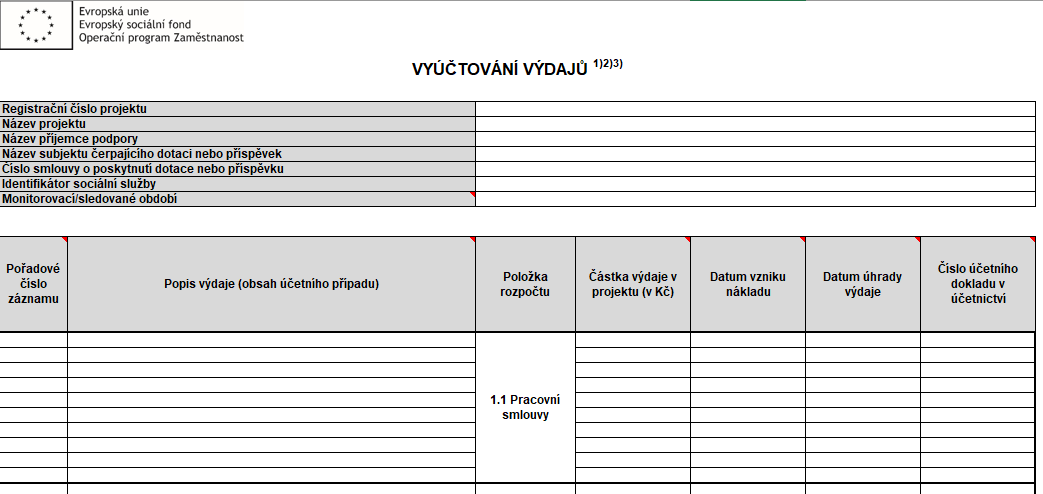 Náklady lze zadávat souhrnně v rámci jedné položky:
Mzdové náklady včetně povinných odvodů a dalších z projektu hrazených nákladů.
Ostatní náklady není potřeba rozepisovat po účtenkách, pokud jsou v účetnictví vedeny souhrnně, např. kancelářské potřeby, tedy nikoliv kancelářský papír, tužky, lepidlo apod.
Řádky přidávejte vždy doprostřed položky rozpočtu, aby byl zachován sčítací vzorec.
Před odevzdáním součet překontrolujte!!! Celkový součet musí souhlasit na údaj uvedený ve formuláři Tiskopis FV a v Tabulce položkového čerpání.
26
Vyrovnávací platba
Vyrovnávací platba je součástí veřejné podpory.
Středočeský kraj stanovuje vyrovnávací platbu takto:
Celková výše prostředků z veřejných rozpočtů, kterou služba může čerpat na poskytování základní činnosti vedle příjmů plynoucích z realizace sociální služby.
Příjemce dotace je povinen SK předložit vyúčtování vyrovnávací platby.
Pokud služba obdrží vyšší vyrovnávací platbu, než jaká jí byla vypočtena, je povinna přeplatek vrátit nejpozději v termínu pro vyúčtování vyrovnávací platby na účet kraje (POZOR, nikoliv na účet projektu). Informace jsou zasílány ke konci roku emailem.
Termín odevzdání VP –  pro rok 2020 je stanoven na 20.1.2021
Termín odevzdání VP –  pro rok 2021 je stanoven na 21.1.2022
27
Vyrovnávací platba
Maximální výše roční vyrovnávací platby. Je potřeba sledovat změny ve výši Vyrovnávací platby na stránkách KÚ z důvodu případné změny. 









https://www.kr-stredocesky.cz/documents/20688/16065279/V%C3%BD%C5%A1e+VP+2019+-schv%C3%A1leno+26_8_2019.pdf/cab5e99c-5b9d-4fab-be5a-ea6ce679b57d
28
Vizuální identita
Smyslem vizuální identity je informování veřejnosti o tom, co je realizováno, popř. jakých výsledků bylo dosaženo a z jakých zdrojů jsou určité aktivity financovány.
Povinné minimum vizuální identity:
„logolink“ s logem EU a logem Středočeského kraje;
stručný popis projektu (úplný název a registrační číslo projektu, cíl a realizátor) a zdůraznit, že v daném místě je poskytovaná služba finančně podpořena právě z tohoto projektu;
1x plakát o projektu na viditelném místě.

Šablony ke stažení jsou umístěny na webových stránkách Středočeské kraje: https://www.kr-stredocesky.cz/web/20688/429
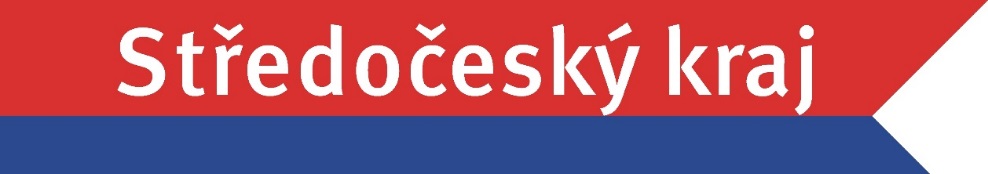 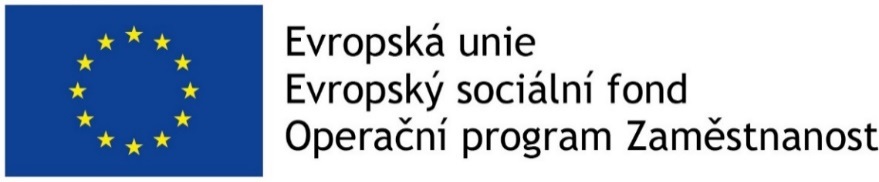 Monitorování projektu
30
Monitorovací indikátory
Monitorovací indikátory (MI) slouží k monitorování průběhu a výsledků realizace projektu.
Každý subjekt zapojený do OPZ je povinen sledovat a naplňovat stanovené hodnoty MI.
V rámci projektu OPZ jsou u sociálních služeb sledovány 3 MI:
Celkový počet účastníků (6 00 00) - není sankcionováno ročně, ale v případě neplnění tohoto indikátoru může být sankce na konci projektu;
Kapacita podpořených služeb (6 70 01) – přepočtené úvazky v PP či lůžka. Tento indikátor se hlídá ročně a mohou vznikat sankce za jeho neplnění;
Využívání podpořených služeb (6 70 10) – anonymně, sekundárně podpořené osoby, osoby, které nenaplnily bagatelní podporu. není sankcionováno ročně, ale v případě neplnění tohoto indikátoru může být sankce na konci projektu;
Výše sankcí je k nalezení ve Smlouvě, Metodice Středočeského kraje.
Dokumenty ke stažení - https://www.kr-stredocesky.cz/web/20688/429
31
Podpořená osoba
Podpořenou osobou je každá osoba, které byla v rámci realizace služby poskytnuta intervence financovaná z přidělené dotace a která svou charakteristikou spadá do některé z cílových skupin projektu.
Každá podpořená osoba se v rámci jedné služby a za celou dobu trvání Projektu OPZ započítává pouze jednou bez ohledu na to, zda byla podpořena jedenkrát či opakovaně.
V rámci projektu nelze podpořit:
uživatele sociálních služeb mladší 15 let, kdy uživatelem služby je dítě samotné,
osoby starší 65 let, případě, kdy je tato osoba primárně definována jako senior.
32
Indikátor 6 00 00 Celkový počet účastníků
Indikátor sleduje celkový počet podpořených osob, které lze identifikovat jménem, příjmením, bydlištěm a datem narození.
Osoby vykázané v tomto indikátoru v průběhu projektu pro započtení musí překročit limit tzv. bagatelní podpory, tzn. musí jim být poskytnuta prokazatelná podpora v výši 40 a více hodin.
Až po dosažení limitu 40 hodin může být podpořená osoba započtena jako jeden indikátor, kdy 1 hodina = 60 minut.
Údaje o podpořených osobách se dále evidují poskytovatelem dotace v informačním portále ESF 2014+.
[Speaker Notes: Pokud byl někdo zapojen do projektu dříve, tak nyní se jede od začátku můžou se zapojit znovu lidé co byly v předešlých projektech]
33
Indikátor 6 70 01 Kapacita podpořených služeb
Sleduje se závazná hodnota jednotky uvedené v Pověření, resp. Smlouvě;
U služeb AD a DNPC se jedná o lůžko;
U služeb IC, PSB, SAS, STD, SR ambulantní a/nebo terénní forma se jedná o úvazek v přímé péči;

Dle pravidel OPZ "Kapacita" se rozumí maximální počet osob, které může podpořená služba v danou chvíli obsloužit. Toto číslo bývá omezeno velikostí personálu či fyzickým místem. 	Pro účely projektu je vymezeno úvazky/lůžky v Síti. Poskytovatel vykazuje jednou ročně maximálně dosaženou hodnotu úvazků v období vykazovaného roku minimálně pro jeden měsíc. Lůžka je povinnost mít k dispozici celoročně.
34
Indikátor 6 70 10 Využívání podpořených služeb
MI vyjadřuje počet osob, které využijí službu jako:
Anonymně podpořené osoby – osoby, které odmítnou sdělit identifikační údaje - výjimečné
Sekundárně podpořené osoby – osoby, které mají nepřímý prospěch z projektu (např. dítě primárně podpořené osoby tj. osoby vykázané v MI 6 00 00);
Osoby, u kterých nedošlo k překročení bagatelní podpory (tedy osoby pod 40 hodin podpory).
není potřeba evidovat tyto osoby formou MLPO;
příjemce dotace však musí mít k dispozici jiný průkazný záznam o zapojení těchto osob do projektu (může být předmětem kontroly na místě).
35
Monitorovací zpráva - odevzdání
Dvě varianty odevzdání MZ:
v listinné podobě v řádném termínu na podatelnu SK v úředních hodinách (vzor obálky ke stažení na stránkách projektu)
V obsahu obálky bude originálně podepsaný a razítkem označený monitorovací formulář. Dále kopie monitorovacích listů podpořených osob A) a B).
elektronicky do datové schránky SK v řádném termínu (e-mailem zaslaná monitorovací zpráva nebude akceptována). Obsahem datové zprávy bude vyplněný a elektronicky podepsaný (kvalifikovaný podpis) monitorovací formulář. MLPO přiložte naskenované do těla datové zprávy.
Odkaz na dokumenty ke stažení projekt OPZ - https://www.kr-stredocesky.cz/web/20688/429
36
Monitorovací zpráva - dokumenty
Obsahem monitorovací zprávy:
Monitorovací formulář
Monitorovací list podpořené osoby A)
Monitorovací list podpořené osoby:
B) průběžná podpora 
C) ukončení podpory

Návod pro záznam typu, specifikace a rozsahu podpory obsahuje provázaný číselník typu, specifikace a rozsahu podpory - využijte k záznamu. 

Odkaz na dokumenty ke stažení projekt OPZ - https://www.kr-stredocesky.cz/web/20688/429
37
Monitorovací zprávy – termíny odevzdání
1. MZ odevzdání 15. 7. 2020 
	(monitorovací období leden – červen 2020)

2. MZ odevzdání 15. 1. 2021 
	(monitorovací období červenec – prosinec 2020)

3. MZ odevzdání 15. 7. 2021 
	(monitorovací období leden – červen 2021)

4. MZ odevzdání 15. 1. 2022 
	(monitorovací období červenec – prosinec 2021)
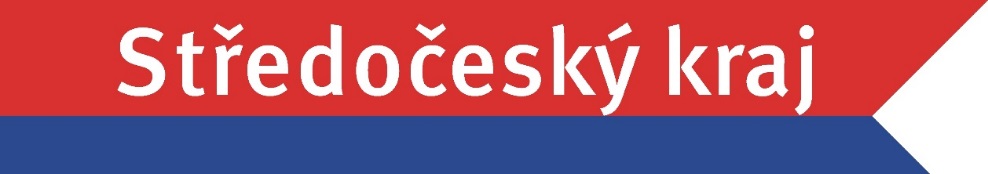 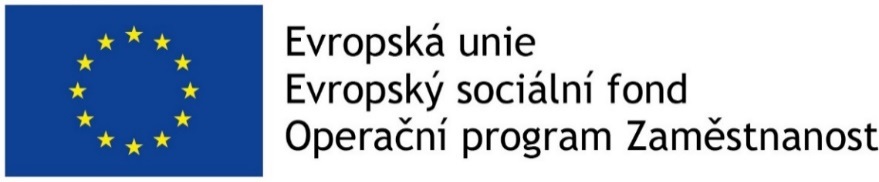 Metodická podpora
39
Metodická podpora
v rámci veřejnosprávní kontroly od dubna 2020 - zhodnocení způsobu poskytování sociálních služeb týmem metodiků (proces poskytování sociálních služeb, soulad s SPRSS 2020-2022 a s Metodikou a Smlouvou projektu, souvisí i se ZSS) 
metodická návštěva poskytovatele – zaměřená na podporu služeb, se kterými jsme již na nějakém tématu pracovali (březen – duben 2020)
další podpora – průběžně - dotazy od poskytovatelů (poskytování SS/postupy v rámci projektu)
40
Shrnutí základních termínů pro rok 2020
Únor 2020 – 1. splátka do 30 dnů od oboustranného podpisu smlouvy ve výši 60% na období 1-6/2020 bezhotovostně na účet uvedený ve Veřejnoprávní smlouvě;
15.7.2020 – odevzdání 1. monitorovací zprávy na KUSK;
31.7.2020 – 2. splátka ve výši 40% na období 7-12/2020 bezhotovostně na účet uvedený ve Veřejnoprávní smlouvě.




Webové stránky Projektu OPZ  – Středočeský kraj
https://www.kr-stredocesky.cz/web/socialni-oblast/projekt-opz-podpora-vybranych-druhu-soc.-sluzeb-iii.-2020-2011;jsessionid=222E2DAD7259D2E4A17AD6F3BAF3D4B6.liferay_s1
41
Kontakty
ODBOR SOCIÁLNÍCH VĚCÍ

Mgr. Lubomír Vrána, MBA
vedoucí oddělení ekonomiky v sociální oblasti 
tel: 257 280 496e-mail: vrana@kr-s.cz

Ing. Lucie Schröderová
kontrolorka 
tel: 257 280 885
e-mail: schroderova@kr-s.cz

Mgr. Olga Petřivá
metodička sociálních služeb 
tel: 725 562 735
e-mail: petriva@kr-s.cz

ODBOR ŘÍZENÍ DOTAČNÍCH PROJEKTŮ

Mgr. Kristýna Jozífová
projektová manažerka 
tel: 257 280 558
e-mail: jozifova@kr-s.cz
Jakub Šlajs, DiS.
vedoucí oddělení koncepce a metodiky sociálních služeb
tel: 257 280 604
e-mail: slajs@kr-s.cz

Ing. Aneta Lísková		
kontrolorka 		
tel. 257 280 366		
e-mail: liskovaa@kr-s.cz		








Mgr. Radka Tesařová
finanční manažerka 
tel: 257 280 276
e-mail: tesarova@kr-s.cz
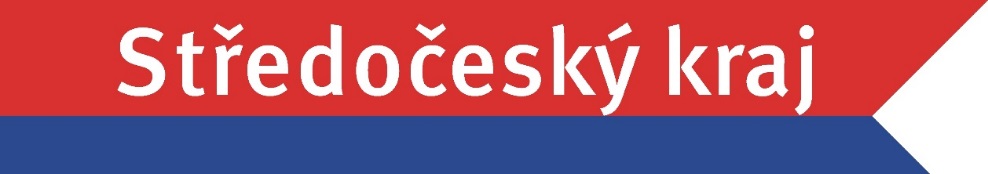 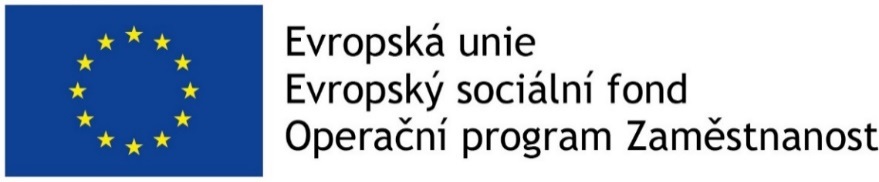 Děkujeme za pozornost